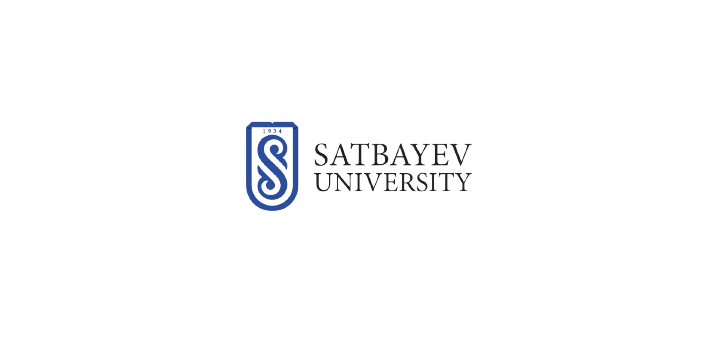 Қ.И. Сәтбаев атындағы Қазақ ұлттық техникалық зерттеу университеті
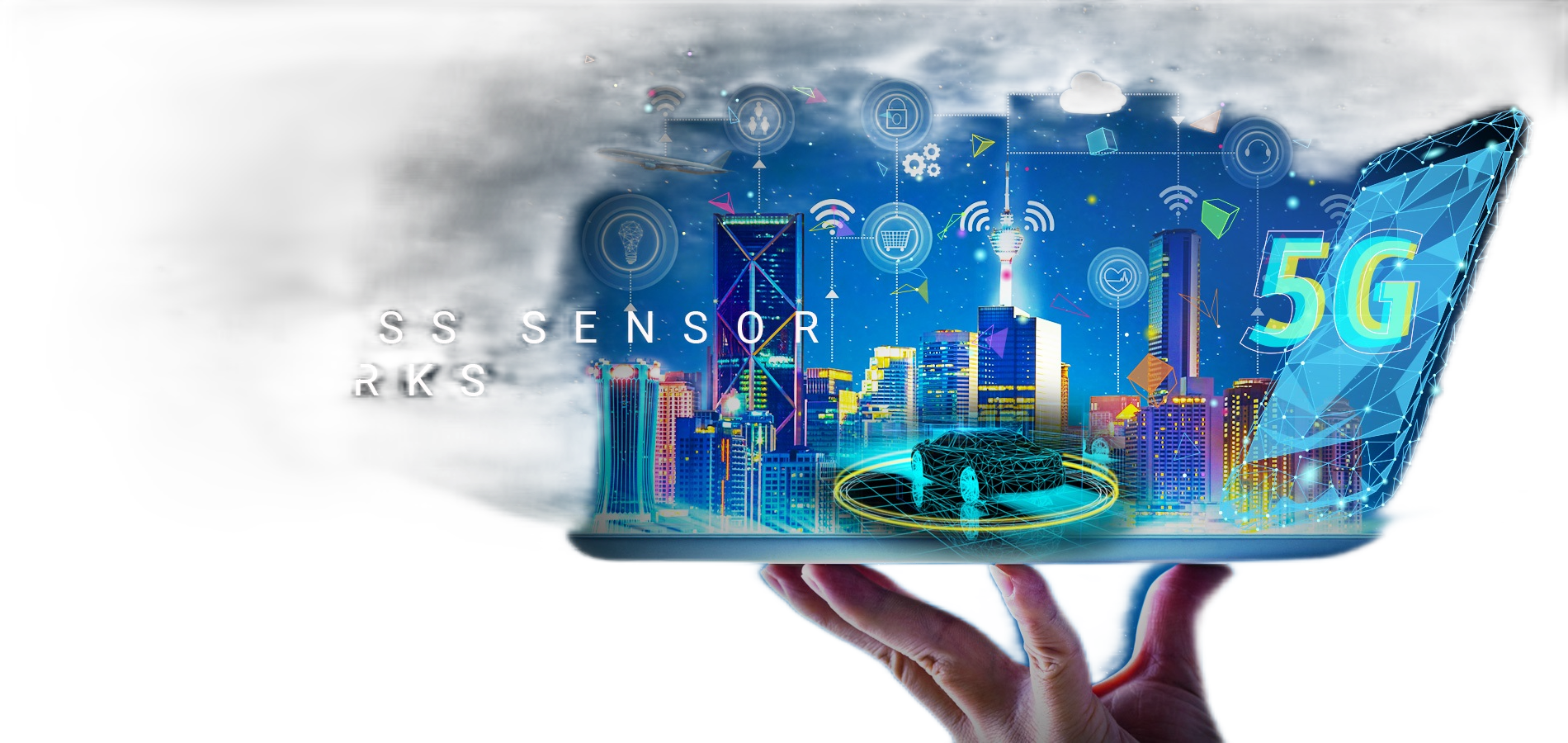 Сымсыз сенсорлық желілер 


ЛЕКЦИЯ №10

Сымсыз сенсорлық желілерде бағыттау
Смайлов Н.К.
PhD доктор
Ассоц. профессор
Мазмұны
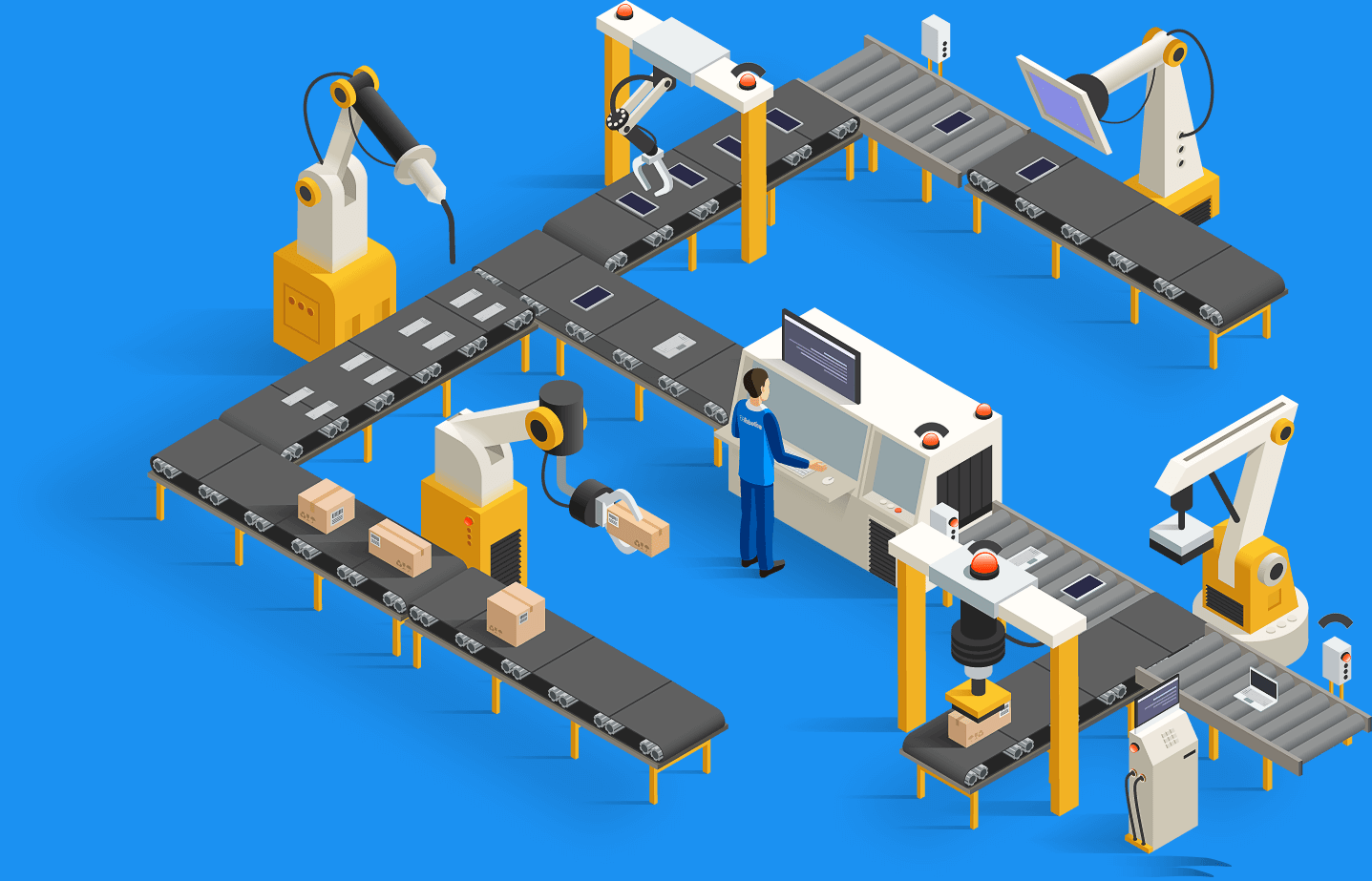 Маршрутизацияның негізгі ұғымдары мен тапсырмалары
Барлық телекоммуникациялық желілерде (ТКЖ) жұмыс істейді, бұл барлық желі түйіндері арасында тікелей физикалық (сымсыз/сымсыз) қосылыстардың болмауымен түсіндіріледі [1, 2].  Сонымен, қарастырылып отырған ССЖ-де СТ деректерді өз ауқымындағы түйіндердің белгілі бір жиынына ғана (яғни, бір реттік көршілерге) дербес жібере алады, басқа жағдайларда деректерді беру көп-қозғалыс бөлігі ретінде басқа СТ арқылы жүзеге асырылады.
	Тек толық функциялы құрылғылар (FFD) қайталағыштардың (маршрутизаторлардың) функцияларын орындай алатынын, ал функциялардың шектеулі жиынтығы бар құрылғылар (Қысқартылған функциялық құрылғы, RFD) маршрутизаторлардың функцияларын орындай алмайтынын, тек стандартты функцияларды ғана қолдайтынын және тасымалдауды қамтамасыз ететінін ескеріңіз. 
	ССЖ қосымшаларының көпшілігінде трафиктің негізгі үлесі көптен-бір моделіне жататынын ескере отырып, ССЖ-де коммуникациялардың көпшілігі СТ-ге деректерді мульти-хопты бағыттау процесінде жүзеге асырылатыны анық болады ( координатор), «ал да, бер» принципі бойынша трафикті талдаудың ауысуына негізделген [3].  Әрине, бұл мульти-хопты бағыттаудың бұл мәселесі торлы және кластерлік топологиялары бар кең ауқымды кеңейтілген ССЖ-де өзекті болып табылады, мұнда басқару жүйелерінің аппараттық құралдарында ССЖ-де емес, қысқа қашықтықтағы трансиверлері (ZigBee, Wi-Fi) бар.
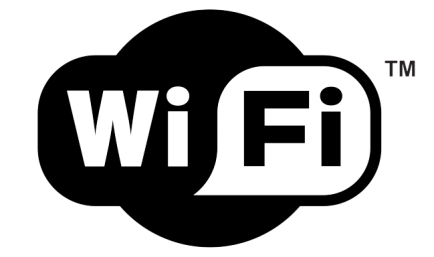 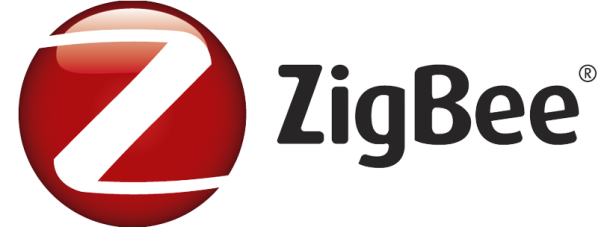 Маршрутизацияның негізгі ұғымдары мен тапсырмалары
Жоғарыда айтылғандарды ескере отырып, қарастырылатын ССЖ-де бастапқы түйін (NO) және СТ бір-бірінің тікелей радиокөріну мүмкіндігінен тыс болған сайын көп-хопты бағыттау мәселесі туындайды, сондықтан бұл жағдайда , олардың өзара әрекеттесуі транзиттік СТ (FFD) көмегімен жүзеге асырылады, ДО тапсырмасы бойынша деректер блоктарын КП бағытында релейді [4, 5].  Әлбетте, FFD қажетті СТ-ге қолжетімді маршруттарды (бағыттарды) есептеу үшін арнайы механизмді қажет етеді және бұл механизм, шын мәнінде, маршруттау болып табылады.
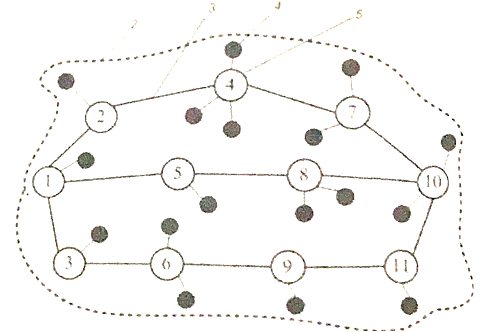 Сурет 7.1 – Қолжетімді маршруттарды іздеу: 1 – түйін маршрутизациясының фрагмент кестесі; 2- сенсорлық өріс облысы; 3 – байланыстың қолжетімді арнасы; 4 – ақырғы құрылғы (RFD); 5 – маршрутизатор (FFD)
DO-дан СТ-ге бірнеше маршруттар болған жағдайда, маршруттау алгоритмінің міндеті маршруттың оңтайлылығының берілген критерийіне сәйкес оңтайлы (негізгі) маршрутты анықтау болып табылады [5].  Басқару пунктіне баратын және қазір пайдаланылмайтын маршруттар резервтік (балама) болып табылады.  ССЖ түйіндері арасындағы қолжетімді маршруттардың саны көбінесе желі қосылымына байланысты [6].  Мәселен, мысалы, суреттегі мысалда.  7.1-суретте желі арқылы 1-ші түйіннен 11-ші түйінге дейін үш маршруттың өтуі мүмкін екендігі көрсетілген (1 → 3 - 6 - 9 - 11; 1→5→ 8 →10→ 11;  1→ 2 →4→7 →10→ 11).  Өзіндік емес АҚ мекенжайы бар пакетті қабылдайтын түйін аралық жіберуші (АЖ) қызметін атқарады және бұл пакетті АҚ бағыты бойынша бағыттауы керек.  Осы контексте «маршруттау» термині қай жаққа  бару туралы шешім қабылдау процедурасын сипаттау үшін қолданылады.
Маршрутизацияның негізгі ұғымдары мен тапсырмалары
Жалпы, маршруттау механизмі, келесі қосалқы тапсырмаларды (1-5) қамтиды: 
• желі жұмысы кезінде жаңартылған маршруттау ақпаратын қолдауды қоса алғанда, маршруттау кестесін есептеу (желі түйіндеріне қолжетімді маршруттарды іздеу);  
• АҚ пакеттерін оптикалық бағыттау (қайта жіберу)  шағын маршруттарды (хаттаманы) берілген алгоритм бойынша бағыттау.  Ағынды басқару жүйесінің маңызды бөлігі болып табылатын маршруттау алгоритмін таңдау ТКС, оның ішінде ССЖ жобалау кезеңінде басымдықтардың бірі болып табылады.  Маршрутизация алгоритмі әдетте кіріс (шығыс) деректер пакетінің әрі қарай бағытын түйін (маршрутизатор) шешетін ереже ретінде түсініледі [2].  Әрине, маршруттау алгоритмінің нақты орындалуы желінің ерекшелігіне байланысты (енгізу параметрлері, таңдалған маршрут бойынша шектеулер, қызмет көрсету сапасына (QoS) талаптар және т.б.).  Алдыңғы тарауларда сипатталған WSN функционалдығына сүйене отырып, ССЖ маршруттау алгоритмдері тек дәстүрлі QoS-ті жүзеге асыруға ғана емес, сонымен қатар батареяның ұзақ қызмет ету қажеттілігіне де назар аударуы керек екені белгілі болды.  СТ [3-5, 7, 8].  Соңғысы электр станциясының шектеулі энергетикалық ресурстарымен және СТ-тің меншікті қозғалысымен байланысты көп орамды трассадағы жоғары релелік қозғалыспен түсіндіріледі.  
	Осылайша, ССЖ-ді тек көрсетілетін қызметтің сапасы ғана емес, сонымен бірге бұл жағдайда қандай ресурстар жұмсалғаны (яғни трафикті тасымалдау құны) маңызды болатын ТКЖ ретінде жіктеуге болады.
	Жоғарыда келтірілген ережелерге сүйене отырып, ССЖ-де деректерді маршруттау процесінде QoS мен энергия шығындары арасындағы белгілі бір тепе-теңдікті сақтау маңызды деп қорытынды жасауға болады.  Жалпы алғанда, ССЖ үшін маршруттау алгоритмдерін жасау кезінде өзін-өзі ұйымдастыру, энергия тиімділігі, икемділік, ауқымдылық, ақауларға төзімділік, дәлдік және сапа сияқты бірқатар факторларды ескеру қажет [7].
Оңтайлы бағытты таңдау критерийлері
ССЖ жұмысының тиімділігі мен сенімділігі көбінесе желі топологиясымен анықталады.  Желі топологиясын графиктік модель түрінде көрсету зерттелетін объектілердің құрылымдық қасиеттерін сипаттауға мүмкіндік береді.  Осылайша, СТ арасындағы байланыс процесін қарастырған кезде қажетті желіні G = (V,E,ω) бағытталған өлшенген графигі арқылы сипаттау ыңғайлы, бұл жеке буындардың (байланыстардың) асимметриясы сияқты құбылыстарды толық көрсетуге мүмкіндік береді және сымсыз желілердің басым көпшілігіне, соның ішінде ССЖ-ге тән (тура (жоғары байланыс) және кері (төмен) бағыттардағы сілтеменің әртүрлі сипаттамалары) барлық сілтемелер желілері бойынша ресурстардың біркелкі бөлінбеуі [3].  Бұл жағдайда графиктің шыңдары (V) СТ-пен, ал (E) СТ-ті қосатын арналармен байланысты.  Әрбір доғаға белгілі бір сандық мән – метрика беріледі, ол берілген сымсыз арнадағы байланыс сапасын бағалау, мәні бойынша ағымдағы нүкте-нүкте байланысының салмағынанықтау.  Маршрут метрикасы маршрутқа енгізілген барлық сілтемелердің (доғалардың) метрикасының қосындысына тең.  Осылайша, маршрут (жол) және оның құны, мысалы, 0 түйінінен түйінге дейін келесі түрде жазылуы мүмкін:
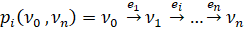 (7.1)
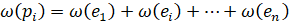 Оңтайлы бағытты таңдау критерийлері
Маршрутизация алгоритмінің міндеті табылған маршруттар жиынтығынан АҚ-ге маршруттың белгілі бір оңтайлылық критерийін (метрикасын) азайтатын (немесе максимизациялайтын) ең жақсы (оңтайлы) маршрутты таңдау болып табылады.  Әрбір маршруттау протоколы берілген желідегі оңтайлы маршруттың критерийі болып табылатын өзінің жеке метрикасын пайдаланады.  Ең қарапайым жағдайда (7.1-суретте көрсетілген мысалда орын алады.) әрбір арнаның (қосылудың) құны (метрикасы) біреуге тең, яғни бұл жағдайда маршруттың жалпы құны маршруттау қадамдарының санына тең.  Осылайша, секірулер санының метрикасына негізделген хаттамалар (мысалы, AODV (Ad hoc OnDemand Distance Vector), DSR (Dynamic Source Routing) баратын жер [8, 9].
	 Маршруттау хаттамасының негізгі көрсеткіші ретінде АҚ-ге секірулер санын пайдалану ең ұтымды және дұрыс шешім болып көрінеді, өйткені АТ саны неғұрлым көп болса, пакеттердің жоғалу ықтималдығы соғұрлым жоғары болады.  Дегенмен, сымсыз тарату ортасының сипаттамаларына байланысты бағдарламалық құралдың ең аз саны әрқашан оңтайлы бола бермейді, өйткені сымсыз желіге физикалық қоршаған орта факторлары әсер етеді (кедергі және сигнал/шу деңгейі сияқты), метриканың бұл түрі қабылдамайды. Сондықтан сымсыз желілерге арналған маршруттау хаттамалары осы факторларды есепке алуы және QoS бағыттаудың анағұрлым «күрделі» мамандандырылған көрсеткіштеріне сүйенуі немесе бірнеше параметрлерде (көп критерийлі маршруттау) күрделі маршрутты бағалауды пайдалануы керек, олар секірулер санына қосымша болып табылады.
	Жоғарыда айтылғандарды ескере отырып, ССЖ-дегі маршруттың тиімділігін бағалау кезінде QOS метрикасының сымсыз тарату ортасының жоғарыда аталған факторларын дәлірек ескеруі үшін метрикалық параметрдің мәнін есептеу қажет екені анық болады. OSI (Open Systems Interconnection) үлгісінің физикалық деректер байланысы деңгейлері. ).  Бұл көрсеткіштердің негізгілері төменде қысқаша қарастырылады.
Оңтайлы бағытты таңдау критерийлері
Күтілетін беріліс саны (Expected Transmission Count, ETX) – секірулер саны метрикасына балама ретінде әзірленген және 802.11 торлы желілердің өнімділігін жақсартуға бағытталған алғашқы маршруттау көрсеткіштерінің бірі [11].  ETX – пакетті тағайындалған жерге сәтті жеткізу үшін түйін күтетін жіберулердің болжамды саны:
ол өзінің хабарлауынша ағымдағы кіріс сілтемесінің p оңай анықтай алады. Дегенмен, екінші деңгейдегі ССЖ қосымшаларының көпшілігінде Автоматты қайталау сұрауы (ARQ) механизмі пайдаланылатынын ескере отырып, оған сәйкес әрбір сәтті жіберу тиісті растаумен (ACK) расталуы керек, бұл жағдайда ETX ретінде анықталады.
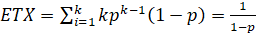 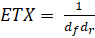 мұндағы k – жіберу әрекеттерінің саны; p - сәтті жіберу ықтималдығы.
	(7.1) тармағында p мәндері әрбір түйін арқылы оның бір секірмелі көршілеріне таратылатын HELLO пакеттерінің шектеулі санын жүйелі түрде тексеру процесінде өлшенеді.  Осылайша, түйіндердің әрқайсысы зерттеу кезеңінде көршісінен алуға тиіс пакеттер санын (k) және нақты алынған пакеттер санын біле отырып,
(7.2)

 мұндағы df – тікелей сілтемені жеткізу коэффициенті, яғни HELLO пакеттерін алушы (көрші түйін) сәтті қабылдауының өлшенген ықтималдығы;  dr – кері сілтемені жеткізу коэффициенті, яғни ACK пакеттерінің HELLO пакет сызғышынан сәтті алынуының өлшенген ықтималдығы.
Оңтайлы бағытты таңдау критерийлері
(7.2)-дегі (dfdr) өрнегі жіберудің сәтті қабылдануының және расталуының күтілетін ықтималдығын сипаттайды.  Бұл жағдайда df және dr коэффициенттері p аналогиясы бойынша өлшенеді, сондықтан, мысалы, A → B қатынасы жағдайында бұл әдіс А dr өлшеуге, ал В df өлшеуге мүмкіндік береді.  А түйіні өз өлшемдеріне (dr) және (7.2) сәйкес (df) өлшемдер туралы алынған ақпаратқа негізделген В-ге тікелей шығатын сілтеменің метрикасының мәнін есептейді. df және dr мәндері үлкенірек, ETX мәні азырақ.  Көптеген қолжетімді маршруттардың ішінде ең төменгі жалпы ETX мәні бар маршрут ең жақсы болып саналады.  Осылайша, ETX метрикасы жоғары өткізу жолын таңдауды қолдайтын сілтеме деңгейінде ең аз жалпы жіберу әрекеттері бар жолды таңдауға бағытталған.  Дегенмен, энергиясы шектеулі ССЖ-де жиі тексеру кезеңдерін пайдалану тиімсіз, өйткені бұл желінің қызмет ету мерзімін қысқартуға әкелуі мүмкін.  Осыны ескере отырып, ССЖ-де ETX параметрін есептеу механизмі, әдетте, ССЖ жұмысы кезінде қысқа уақыт кезеңінде қолданылады және өлшенген деректер негізінде желі ұзақ уақыт бойы жұмыс істейді. уақыт.  Басқаша айтқанда, БСС-де ETX мәнін есептеу механизмі HELLO сервистік пакеттерінің (Minimum Transmission, MT) берілу санын азайтуға ұмтылады [11].  ETX метрикасының негізгі артықшылықтарының бірі ол пакетті жеткізу жылдамдығына негізделген болып табылады, ол өз кезегінде өткізу қабілетіне тікелей байланысты және белгілі бір қосылымның жоғалу жылдамдығының әсері мен ассиметриясын ескереді.  Сонымен қатар, ETX метрикасына негізделген ең жақсы бағытты таңдау пакетті тасымалдау кезінде тұтынылатын энергияны жанама түрде азайтуы мүмкін, өйткені пакеттің әрбір қайта жіберілуі (ARQ) түйіннің қуат тұтынуын арттырады.  Кемшіліктерге ETX метрикасының байланыстағы арналардың өткізу қабілеттілігін есепке алмауын, бірақ оның бүкіл трафик бағыты бойынша өзгеруін жатқызуға болады.  Сонымен қатар, ETX параметрін есептеу кезінде үстеме шығындарды азайту үшін қысқа HELLO пакеттері пайдаланылады, сондықтан пайдаланушы деректер блоктарына қатысты байланыс арналарындағы жоғалту факторлары дәл көрсетілмеуі мүмкін.
Оңтайлы бағытты таңдау критерийлері
Күтілетін жіберу уақыты  ETX деңгейін жақсартатын көрсеткіш болып табылады, ол қосымша пакеттің орташа өлшемін S және қосылым өткізу қабілетін ескереді:
Қабылдаған сигнал күшінің индикаторы (RSSI) қабылдағыш қабылдайтын сымсыз сигналдың деңгейін және қабылдағыш сигналдың радиоарнада әртүрлі кедергі әсерлерінің әсерінен таралу кезінде қалай модуляцияланатынын (модификацияланатынын) бағалауға мүмкіндік береді. RSSI – қабылданатын радиосигналдың өлшенетін қуатын сипаттайтын сандық шама, ол таратқыштың қуатына, радиосигналдың таралу ортасына, көз мен қабылдағыш арасындағы қашықтыққа, таратқыш және қабылдау антенналарының сипаттамаларына байланысты. .  RSSI индикаторының мәні дБм-де логарифмдік шкала бойынша аппараттық құралдағы толық функционалды ССЖ құрылғыларымен анықталады және екі дәреженің қатынасының ондық логарифмінің он еселенген мәнін, атап айтқанда қабылданған сигналдың қуат қатынасын білдіреді.
(Pr) анықтамалық қуатқа (po = 1 мВт) [13]: 
RSSI [дБм] =10 lg(Pr/P0)
	 IEEE 802.15.4/ZigBee қабылдағыштары (мысалы, Texas Instruments шағын, бір чипті CC2420 қабылдағыш) RSS сегіз таңбалық кезеңде (128 мкс) орташалау арқылы алынған RSSIVAL мәніне қосу арқылы нақтырақ радиосигнал күші (PRSSI) функциясын қамтамасыз етеді.
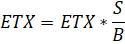 ETX метрикасының артықшылығына ETX жоғарыда көрсетілген артықшылықтары, сондай-ақ арна өткізу қабілеті мен пайдаланушы деректер блоктарының орташа өлшемін ескере отырып, маршруттарды есептеу мүмкіндігі кіреді, бұл бірге жалпы сымсыз желінің өнімділігін арттырады.  Кемшіліктер де ETX-дан мұраланған, метрика әлі де түйін аралық байланыс арналарының жүктемесін және түйіндердің қолда бар энергия ресурстарын есепке алмайды.
Маршрутизацияның негізгі ұғымдары мен тапсырмалары
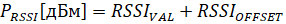 Яғни, RSSI регистрінен оқылатын мән -10 дБм болса, онда қабылданған радиосигнал қуаты шамамен -55 дБм болады.  RSSI (PRSSI) мәні неғұрлым жоғары болса немесе теріс аз болса, сигнал күшейетінін ескере отырып, егер FSN-де БТ-дан АҚ-ге дейін бірден көп маршрут бар болса, онда маршруттың ең жоғары баға – қолайлы (оңтайлы) бағыт.  RSSI индикаторы QoS-пен жақсы сәйкес келмейтініне қарамастан, бұл метрика мультихопты сымсыз желілерге арналған мамандандырылған маршруттау алгоритмдерінде кең қолдануды тапты, оның ішінде ССЖ, өйткені көзқарас тұрғысынан алынған қуат мәндерінің динамикасын QoS шамамен бағалау үшін пайдалануға болады.  Сонымен қатар, RSSI индикаторы СУ арасындағы физикалық қашықтықты (түйіндердің координаттарын) бағалауға мүмкіндік береді (RSSI индикаторының мәні таратқыш пен қабылдағыш арасындағы қашықтықтың ұлғаюымен азаяды [13, 14]), бұл да маңызды маршрут таңдау тиімділігіне әсері.
	 QoS-пен неғұрлым тығыз байланысқан LQI (Link Quality Indicator, LQI), ол қабылданған пакеттің сапасын бағалайды.  IEEE 802.15.4 стандарты LQI өлшеу қабылдағыштың энергиясын анықтауға (ED), сигналдың шуға қатынасына (SNR) немесе осы әдістердің жиынтығына негізделгенін айтады [16]. Ең төменгі және ең жоғары LQI мәндері (0x00 және 0xff) ) қабылдағыш таныған ең төменгі және ең жоғары сапалы сигналдармен байланысты болуы керек және олардың арасындағы LQI мәндері осы екі шек арасында біркелкі бөлінуі керек.Бұл үшін кем дегенде сегіз бірегей LQI мәнін пайдалану керек [16].
	Жоғарыда аталған CC2420 қабылдағыш LQI бағалауға мүмкіндік береді, бірақ техникалық тұрғыдан ол LQI-ді тікелей өлшемейді.  Оның орнына ол корреляциялық мәнді (CORR) өлшейді, ол әрбір кіріс кадр (пакет) үшін қабылдағыш орындайтын SNR бағалауы болып табылатын алғашқы сегіз таңбаға (қолданылған Offset Quadrature Phase Shift Keyng, O- QPSK сәйкес) бір - бір таңба 4 битпен кодталған) жақтау бөлгішінің басынан кейін (Start of Frame Delimiter, SFD).  LQI содан кейін анықталады
LQI = (CORR – a)b,
 мұндағы a және b ұзақ уақыт бойы өлшенген және эксперименталды түрде анықталған пакеттік қателік жылдамдығын (PER) сипаттайтын тұрақтылар.
Cымсыз сенсорлық желілерде қолданылатын алгоритмдерін жіктеу және талдау
БСС ұйымдастырудағы негізгі міндеттердің бірі жіберілетін деректер блоктарын тиімді бағыттауды қамтамасыз ету болып табылады.  Бұл тапсырманың күрделілігі сенсорлық түйіндердің ресурстары энергия, есептеу, жады және өткізу қабілеттілігі тұрғысынан шектеулі болуымен түсіндіріледі.  Сонымен қатар, жоғарыда атап өтілгендей, ССЖ-де олардың ауқымына байланысты трафиктің негізгі үлесі «көптен біреуге» үлгісіндегі трафикке келеді. Жинаушы (үйлестіруші) мәліметтерді тасымалдау [3, 4, 12].  Бұл факторлар ССЖ үшін арнайы бағыттау әдістерімен қатар басқа сымсыз желілердегі белгілі маршруттау алгоритмдерінің классикалық әдістерін біріктіре алатын ССЖ-де мамандандырылған маршруттау алгоритмдерін пайдалану қажеттілігін көрсетеді.  Сондай-ақ, маршруттау міндеті мобильді сенсорлық түйіндері бар ССЖ-да одан да күрделірек екенін атап өткен жөн, бұл желі құрылымының динамикалық сипатына байланысты.
	Соңғы екі онжылдықта әртүрлі критерийлер бойынша жіктелуі мүмкін ССЖ үшін әртүрлі бағыттау хаттамаларының (алгоритмдердің) жеткілікті үлкен саны ұсынылды (7.2-сурет).
	Негізгі жіктеу критерийі отбасылық құрылым болуы мүмкін, оған сәйкес маршруттау хаттамаларының үш санаты бар: сызықтық, иерархиялық және позициялар (географиялық) орналасуға негізделген.
Cымсыз сенсорлық желілерде қолданылатын алгоритмдерін жіктеу және талдау
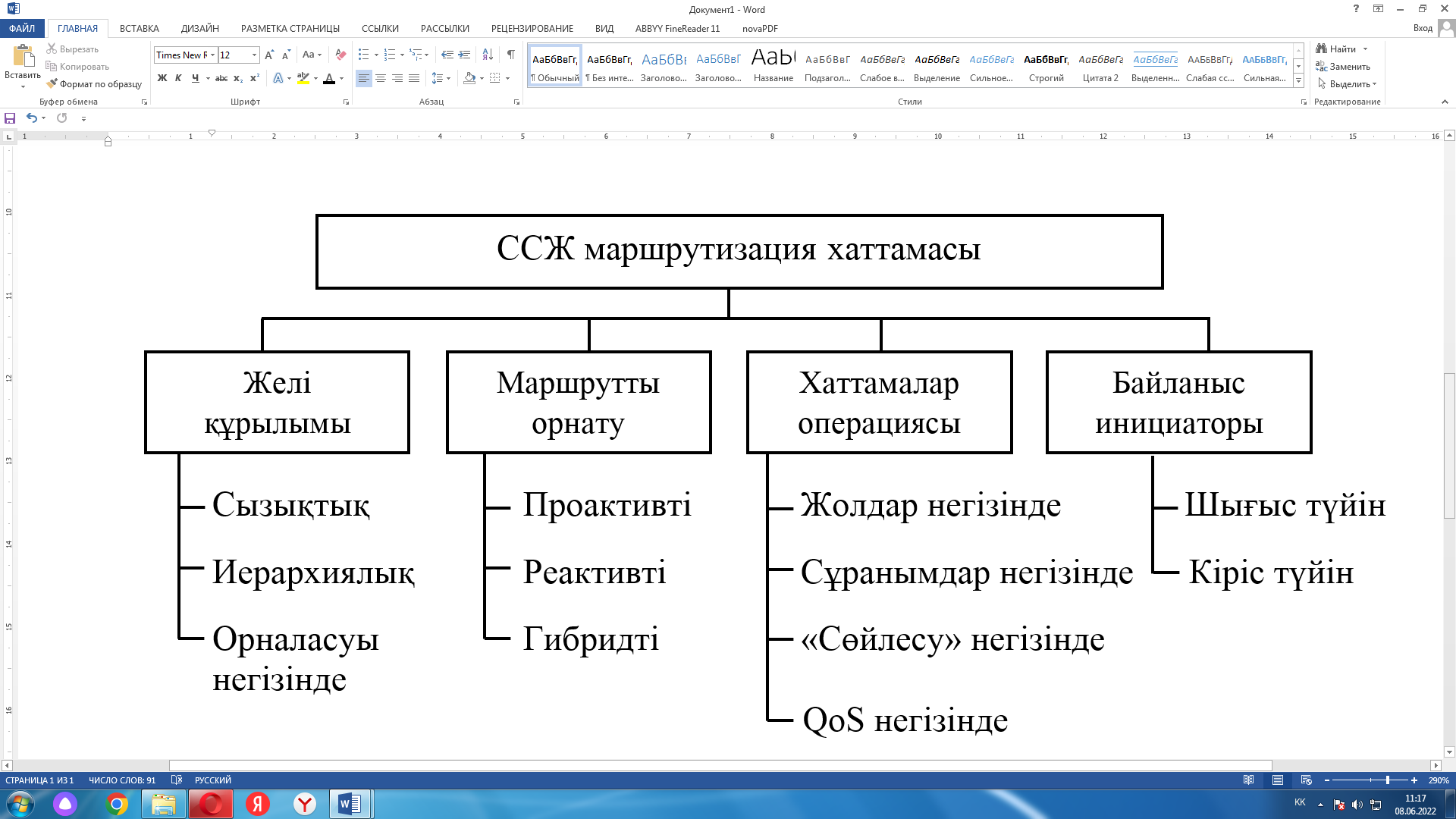 Сурет 7.2 ССЖ маршрутизация хаттамаларының классификациясы

	Үш санаттың әрқайсысына жататын маршруттау әдістерінің өзіндік сипаттамалары, артықшылықтары мен кемшіліктері бар, олар төменде қысқаша талқыланады.
Желіні бағыттау
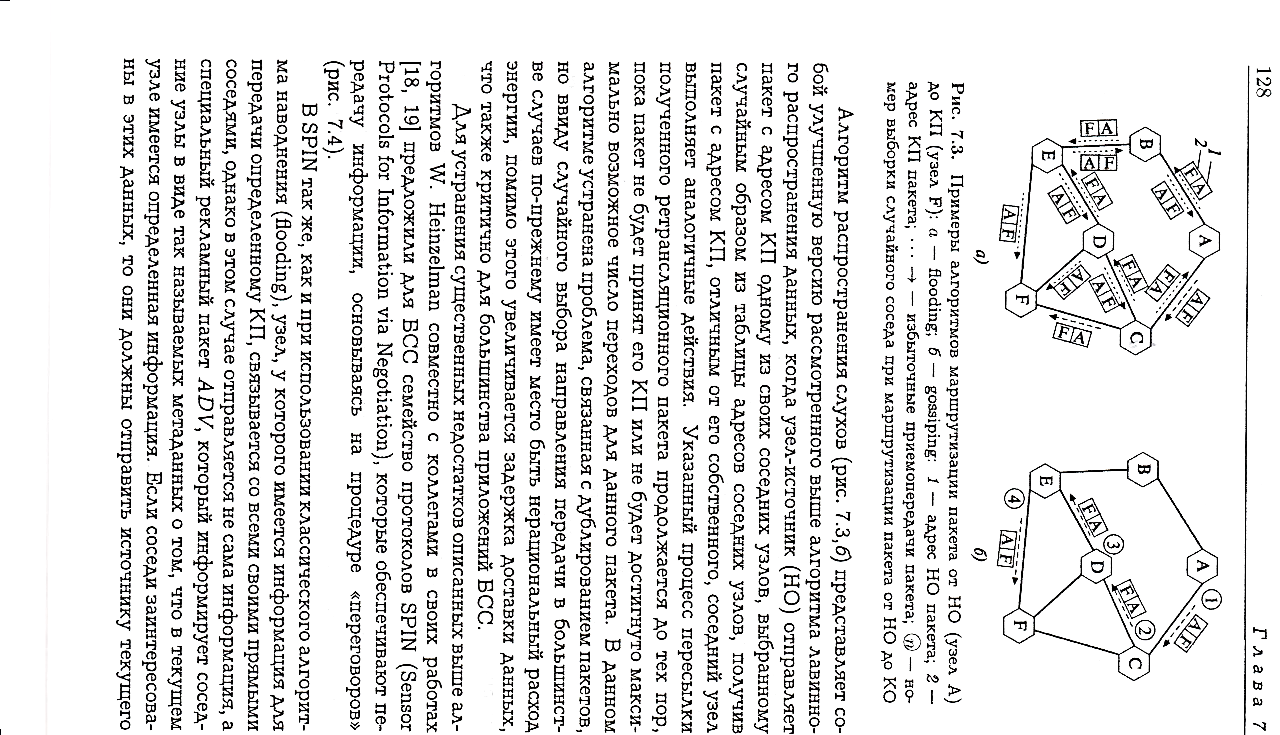 Сызықтық маршруттау әдістерінде барлық сенсорлық түйіндер (FFD) бірдей функцияларды орындайды, яғни  әрбір сенсорлық түйін деректер көзі және қайталағыш (маршрутизатор) бола алады.  Сондықтан мұндай алгоритмдер деректерді АҚ-ге бағыттау кезінде пайда болатын кідірісті азайта алады.  Сонымен қатар, топологиядағы белгілі бір артықшылық желінің жоғары ақауларға төзімділігін қамтамасыз етеді.  Дегенмен, бұл тәсіл жиі бөлінген желілік трафиктің үлкен көлеміне байланысты төмен энергия тиімділігімен сипатталады.  Осы категорияға жататын алгоритмдер көп желілік желілердегі деректерді берудің стандартты алгоритмдерінің суретінде көрсетілген.  7.3.  Су тасқыны алгоритмі жағдайында (7.3, а-сурет) АҚ мекенжайы бар пакеттердің классикалық таралу схемасы (көшкін) пайдаланылады және бұл процесс пакет өзінің АҚ немесе максималды мүмкін санын алғанға дейін жалғасады.  Сонымен қатар, маршруттардың кем дегенде біреуі ең аз кешіктірумен жеткізуді қамтамасыз ететін жоғары ықтималдық бар.  Сонымен қатар, бұл алгоритмді жүзеге асырудың қарапайымдылығы айқын, ол тіпті классикалық маршруттау кестелерін құруды қажет етпейді.  Дегенмен, бұл әдіс өте төмен желі өткізу қабілеттілігін (деректердің жоғары басымдылығы мен қайталануы) және сенсорлық түйіннің энергетикалық ресурстарын пайдаланады, сондықтан кеңейтілген ресурста АҚ-ге деректерді жеткізу үшін мұндай алгоритмді пайдалану орынсыз [3].
Сурет 7.3 – Таратушы түйіннен (А түйіні) ақырғы құрылғыға дейінгі (F түйіні) пакет маршрутизация алгоритмінің үлгісі: a – flooding; б – gossiing: 1 – таратушы түйін пакетінің адресі; 2 – ақырғы құрылғы пакетінің адресі
Желіні бағыттау
Тәуекелді бөлу алгоритмі (7.3.6-сурет) көрші түйіндердің бірінен кездейсоқ таңдалған көрші түйінге (NO) АҚ мекенжайы бар пакетті жіберу кезінде жоғарыда қарастырылған деректер ағыны алгоритмінің жетілдірілген нұсқасы болып табылады.  Мекенжай кестесі басқа АҚ мекенжайы бар пакетті алған кезде, көрші де солай жасайды.  Қабылданған релелік пакетті қайта жіберу процесі пакет өзінің АҚ-ын алғанша немесе сол пакет үшін ең көп мүмкін болатын секірулер санына жеткенше жалғасады.  Бұл алгоритм дестелердің қайталану мәселесін жояды, бірақ жіберу бағытын кездейсоқ таңдауға байланысты көп жағдайда энергияны ысырап ету әлі де орын алады және деректерді жеткізудің кешігуі артады, бұл да маңызды.  Жоғарыда сипатталған алгоритмдердің елеулі кемшіліктерін жою үшін В.Гейнцельман және оның әріптестері өз жұмыстарында [18, 19] ССЖ үшін SPIN тобын (келіссөздер арқылы ақпарат алуға арналған сенсорлық хаттамалар) ұсынды, олар туралы ақпарат береді. (Cурет 7.4).  Белгілі бір АҚ-қа ақпаратты беретін түйін классикалық SPIN жіберу алгоритміндегідей оның барлық жақын көршілерімен байланысады, бірақ бұл жағдайда ақпараттың өзінен гөрі арнайы ADV хабарландыруы жіберіледі.  көршілес метадеректер түрі түйіндерін ағымдағы түйінде белгілі бір ақпарат бар екенін хабардар ететін пакет.  Көршілер бұл деректерге қызығушылық танытса, олар қуат көзін жіберуі керек
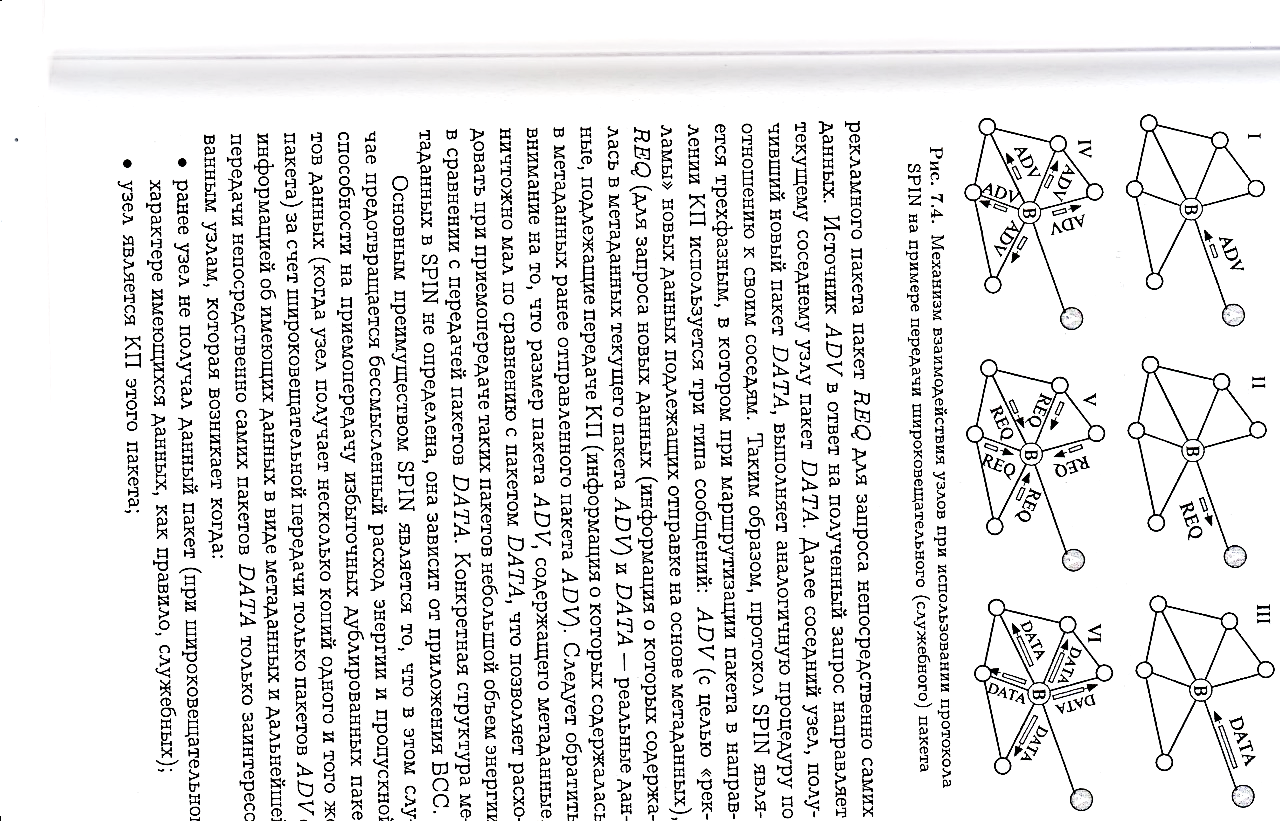 Сурет 7.4 – кеңжолақты тарату үлгісінде SPIN хаттамасын қолдану кезіндегі түйіндердің өзара байланысу механизмі
Желіні бағыттау
жарнамалық пакет REQ бумасы деректердің өзін сұрауға арналған.  ADV көзі алынған сұранысқа жауап ретінде ағымдағы көршісіне DATA пакетін жібереді.  Әрі қарай, жаңа DATA пакетін алған көрші түйін көршілеріне қатысты ұқсас процедураны орындайды.  Осылайша, SPIN хаттамасы үш фазалы болып табылады, онда пакетті АҚ-ге бағыттау кезінде хабарламалардың үш түрі қолданылады: ADV (метадеректер негізінде жіберілетін жаңа мәліметтерді «жарнамалау» мақсатында), REQ (сұрау үшін). жаңа деректер (қазіргі ADV пакетінің метадеректерінде қамтылған ақпарат) және DATA - АҚ жіберетін нақты деректер (ол туралы ақпарат бұрын жіберілген ADV пакетінің метадеректерінде қамтылған) DATA пакетімен. бұл DATA пакеттерін жіберумен салыстырғанда осындай пакеттерді қабылдау және беру кезінде энергияның аз мөлшерін жұмсауға мүмкіндік береді. SPIN-дегі метадеректердің нақты құрылымы анықталмаған, ол ССЖ қосымшасына байланысты.
	 SPIN-тің басты артықшылығы - ол тек ADV пакеттерін тарату арқылы артық қайталанатын деректер пакеттерін (түйін бір пакеттің бірнеше көшірмелерін алған кезде) тасымалдау кезінде энергия мен өткізу қабілеттілігін қажетсіз ысырап етуді болдырмайды. метадеректер нысаны және ДЕРЕКТЕР пакеттерінің өзін тікелей түйіндерге жіберуі, ол келесі жағдайларда пайда болады: 
 • түйін бұрын бұл пакетті алмаған (қол жетімді деректердің таратылу сипатымен, әдетте қызмет деректері);  
• түйін осы пакеттің АҚ болып табылады;
• түйінде DATA пакетінің одан әрі бағыты туралы ақпарат бар және оның осы пакетті қайта жіберуге қатысу үшін жеткілікті ресурстары бар.
	 SPIN-тің негізгі кемшілігі - бұл алгоритм АҚ деректерін кепілдендірілген жеткізуді қамтамасыз етпейді.  Деректерді тасымалдау бағытын таңдау тек көршілердің қызығушылығына негізделгендіктен және олардың мекенжай кестелеріндегі түйіндер тек жақын көрші түйіндер туралы адрестік ақпаратты қамтиды (бір секіру қашықтықта орналасқан), онда метадеректерде SPIN-тің көптеген модификациялары осы мәселені шешуге бағытталған, мысалы, SPIN-BC (тиімді хабар тарату үшін), SPIN-PP (нүктеден нүктеге тиімді байланыс үшін), SPIN-EC (түйіннің қуат тұтынуын есепке алу үшін), M- SPIN (CP-ге нақты қашықтықты (өтулер санын) анықтау үшін) және т.б. [20].
Иерархиялық маршруттау
Маршрутизациялаудың иерархиялық тәсілдері кластерлік топологиясы бар ССЖ-да қолданылады және кластерлердің басы түйіндері (ЖК) бойынша олардың кластерлерінің ішінде де, алынған да мәліметтерді жергілікті өңдеу (соның ішінде біріктіру) есебінен үйлестіруші бағыты бойынша жіберілетін деректер көлемін азайтуға бағытталған.  Жіберілетін деректер көлемінің азаюына байланысты қуат тұтыну айтарлықтай азаяды, өйткені белгілі болғандай, деректерді беру сенсорлық түйіннің энергияны ең көп тұтынатын жұмысы болып табылады [12].  Дегенмен, кластер мүшелерінен деректерді жинауға және жергілікті деректерді өңдеуге қажетті уақыт олардың АҚ-қа деректерді жеткізудегі кідірістерді арттырады, бұл бірнеше рет атап өтілгендей, көп жағдайда желі үйлестірушісі болып табылады.
	 Кластерлеуге негізделген маршруттау хаттамалары екі фазадан тұрады, олар өз кезегінде екі фазаға бөлінеді: КБТ таңдау, кластерді қалыптастыру, мәліметтерді біріктіру және деректерді беру (7.5-сурет).
	7.6-суретте кластерлеудің екі нұсқасын көрсетеді.  Олардың біріншісінде (7.6, а-сурет) барлық КБТ ақпаратты тікелей базалық станцияға жібереді.  Кластерлеудің екінші нұсқасы үшін деректер КБТ бөлігінен базалық станцияға (үйлестірушіге) не басқа КБТ арқылы, не арнайы бөлінген транзиттік түйіндер арқылы (7.6-суретте көрсетілмеген) тасымалданады деп есептей отырып, мульти-хоптық желі құрылады.
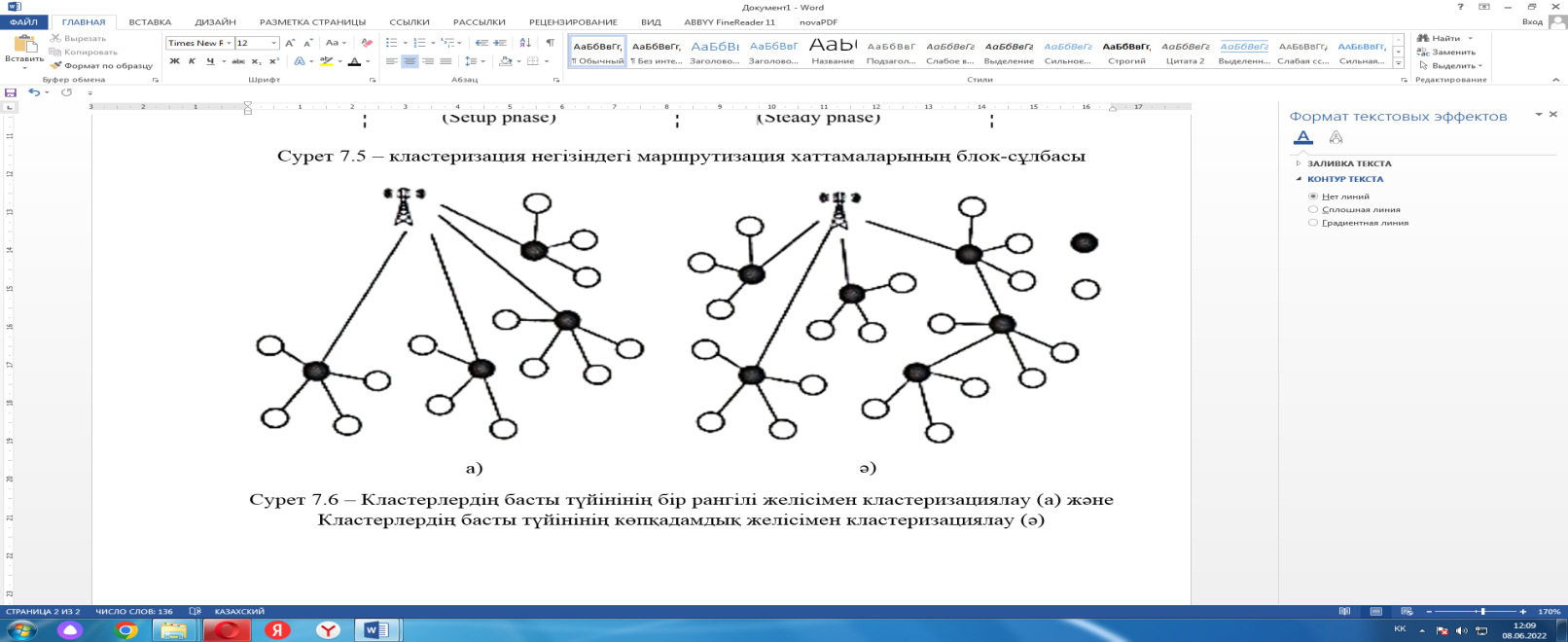 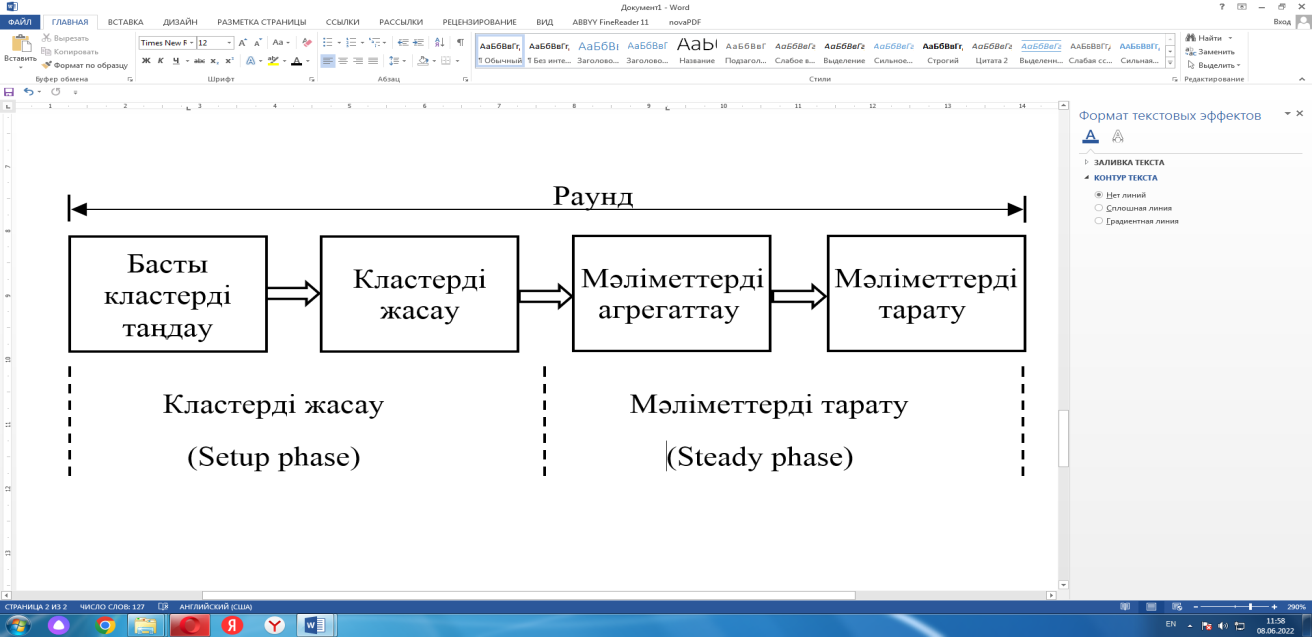 Сурет 7.6 – Кластерлердің басты түйінінің бір рангілі желісімен кластеризациялау (а) және Кластерлердің басты түйінінің көпқадамдық желісімен кластеризациялау (ә)
Сурет 7.5 – кластеризация негізіндегі маршрутизация хаттамаларының блок-сұлбасы
Иерархиялық маршруттау
LEACH (Low-Energy Adaptive Clustering Hierarchy) аз қуат тұтынатын адаптивті кластерлеуге арналған иерархиялық протоколы қуатты теңестіруді қамтамасыз ететін алғашқы иерархиялық хаттамалардың бірі болып табылады [7, 21].  Желінің өмірлік циклі кластерді құру фазасынан және жиналған ақпаратты шлюзге беру фазасынан тұрады (7.5 суретті қараңыз).  Кластерді қалыптастыру қадамы кезінде әрбір сенсорлық түйін 0 мен 1 арасындағы кездейсоқ санды жасайды. Әрбір сенсорлық түйінде желідегі КБТ алдын ала анықталған мөлшеріне сәйкес келетін шектеу бар.  Егер құрылған кездейсоқ сан шекті мәннен аз болса, сенсорлық түйін ағымдағы ССЖ өмірлік циклінің негізгі түйіні бола алады, әйтпесе бұл түйін тек ЧК болып қалады.  Шектеуді есептеу LEACH алгоритмінің негізгі міндеті болып табылады.
	Бұған қоса, бас түйін таңдалған кезде, басқа сенсорлық түйіндер КБТ-ден қабылданған RSS (Қабылданған сигнал күші) сигналының күші негізінде қандай кластерге қосылғысы келетінін анықтайды.  Барлық түйіндер кластерлерге ұйымдастырылған кезде, бас түйін TDMA әдісіне негізделген ақпаратты жіберу кестесін жасайды, бұл хабарламаларды жіберу кезінде ешқандай соқтығыстардың болмауын қамтамасыз етеді.
	 Кластер құрылғаннан кейін КБТ классикалық TDMA тәсіліне сәйкес трансивер кестесін таратады және оның ЧК-лерінен деректерді сұрайды.  Барлық деректерді жинау кластерде локализацияланған.  Содан кейін ағымдағы КБТ өз хабарламаларын жасайды және бұл хабарламаларды орталық коллекторға (координаторға) немесе базалық станцияға (БС) жібереді.  Тұрақты фазада белгілі бір уақыттан кейін желі қайтадан қалыптасу кезеңіне өтеді (7.5-суретті қараңыз).
Иерархиялық маршруттау
Кейіннен LEACH алгоритмі (7.7-сурет) бірнеше рет өзгертіліп, TL-LEACH [22], E-LEACH [23], T-LEACH [24] және т.б. сияқты алгоритмдер пайда болды.LEACH алгоритмінің артықшылықтары келесідей. :
 • ағымдағы раундта КБТ болған кез келген сенсор түйінін қайтадан КБТ ретінде таңдау мүмкін емес, осылайша әрбір түйін үшін бас рөлі түріндегі жүктеме азды-көпті біркелкі бөлінеді;  
• қолданылатын TDMA әдісі қажетсіз КБТ соқтығыстарын болдырмау және жіберу кестесі мүмкіндік береді
 • Кластер мүшелері қажетсіз қуат тұтынуды болдырмау үшін ұйқы режимінде болуы мүмкін.  
	Дегенмен, LEACH алгоритмінің бірнеше кемшіліктері бар:
 1. Ол тек кластер ішінде және тікелей бас түйіннен БС-ге тікелей деректерді тасымалдауды орындайды.  Бұл желінің үлкен көлеміне байланысты әрқашан мүмкін емес.  Сонымен қатар, бас түйіндері мен БС арасындағы үлкен қашықтықпен көп қуат тұтынылады.  
 2. Жүктемені теңестіруге қол жеткізу үшін әрбір раундта КБТ айналуына қарамастан, LEACH әртүрлі бастапқы энергия сандары бар сенсорлық түйіндер жағдайында нақты теңгерімдеуді қамтамасыз ете алмайды, өйткені КБТ отырғызылған энергияны ескерусіз ықтималдықтар тұрғысынан таңдалады.
 3. КБТ таңдау ықтималдықтар бойынша жүргізілетіндіктен, бүкіл желінің КБТ біркелкі таралуы қиын.  Осылайша, желінің бір бөлігінде шоғырланған таңдалған КБТ бар, ал жақын жерде КБТ жоқ кейбір түйіндер бар.
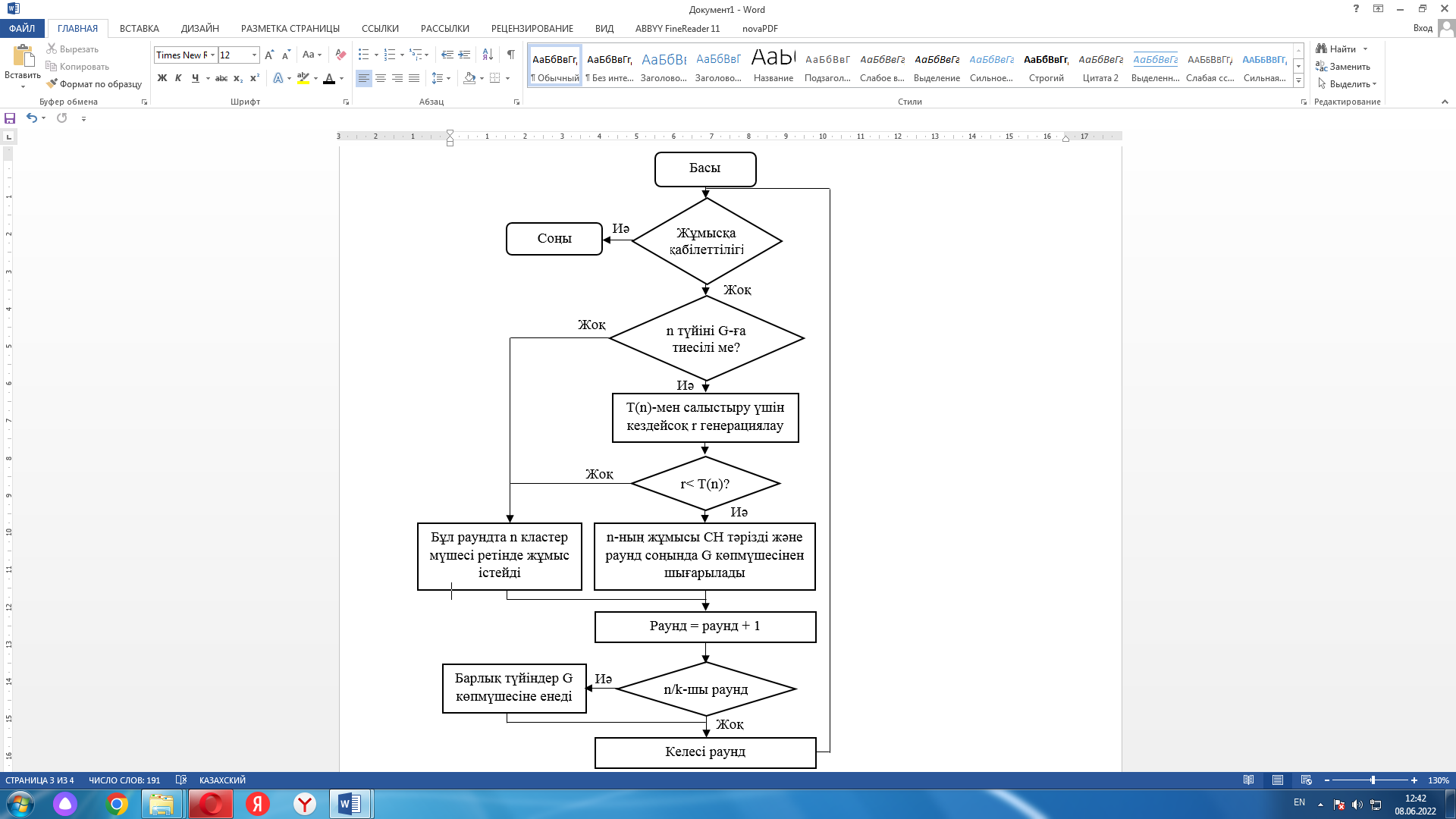 Сурет 7.7 – LEACH алгоритмінің блок-сұлбасы
Иерархиялық маршруттау
Динамикалық кластерлеу идеясы, яғни әрбір раундта бас түйіндерді таңдау қосымша жұмыс жүктемесін әкеледі.  
TEEN протоколы [20] LEACH кластерлеу әдісіне негізделген.  Кластердегі әрбір түйін мезгіл-мезгіл КБТ-ге түрлендіріледі.  TEEN алгоритмін пайдаланатын желі де кластерлік ұйымға негізделген иерархиялық құрылымға ие.  КБТ өз түйіндеріне қатты және жұмсақ шектеулерді тағайындай алады: 
• Қатты шек: түйін жиналған деректердің мөлшері берілген шектерде болған жағдайда ғана КБТ ақпаратын жібереді;  
• Жұмсақ шектеу: Жиналған деректер мөлшері өзгерген кезде түйін тек ГУК ақпаратын жібереді.  
	Жоғарыда айтылғандарға сәйкес, TEEN келесі артықшылықтарға ие.
 1. Қатты шек (HT) жиналған деректер қызығушылық ауқымында болғанда ғана ақпаратты жіберу арқылы хабарламалар санын азайтады.  Бұған қоса, жұмсақ шек жиналатын деректерде ең аз өзгерісі бар есептерді шығару арқылы есептердің санын азайтады.  Осылайша, TEEN алгоритмі қуат тұтынуды азайтады және ССЖ жалпы тиімділігі мен пайдалылығын жақсартады.
 2. TEEN жиналып жатқан деректердегі үлкен өзгерістерге жылдам жауап береді, бұл реактивті сценарийлер мен маңызды тапсырмалар үшін қолайлы.
Иерархиялық маршруттау
Дегенмен, алгоритмде бірнеше кемшіліктер бар

1. TEEN алгоритмі мерзімді деректер жинағы бар ССЖ қолданбалары үшін жарамсыз, өйткені төлсипат мәндері шекті мәнге жете алмаса, пайдаланушы ешқандай деректерді ала алмайды.
2. Уақыттың босқа кететін аралықтары бар және БС өлі және тірі түйіндерді ажырата алмауы мүмкін, өйткені беру деректер қатты шекті мәннен асқанда немесе жұмсақ шек үшін ағымдағы мән тең сомамен ерекшеленгенде ғана орын алады. 
 3. Егер КБТ бір-бірінен тыс болса, деректер жоғалуы мүмкін, себебі ақпарат тек КБТ арқылы таралады.
	Осы хаттаманың өзгертілген нұсқасы (Адаптивті мерзімді) - APTEEN-ге деректерді өлшенетін мәндер шекті мәндерден асып кеткенде ғана емес, сонымен қатар белгілі бір уақыт аралықтарында белгілі бір жиілікте жіберуге мүмкіндік беретін жаңа икемді логиканы қосады.
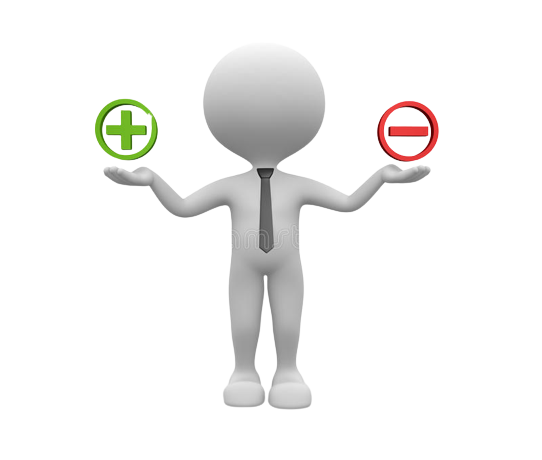 Географиялық маршруттау
Орынға негізделген маршруттау тәсілдері деректерді жеткізу жолын анықтау кезінде кірістірілген GLONASS/GPS модульдерін пайдалана отырып, физикалық кеңістіктегі түйіндердің координаталары туралы ақпаратты пайдаланады.  Мұндай алгоритмдер масштабталады, бірақ олардың GLONASS/GPS модульдерінің жұмысымен байланысты бірқатар кемшіліктері бар.  Осыған байланысты виртуалды координаттарға (VC) негізделген маршруттаудың кейінгі әдістері ұсынылды, олар кейбір метрика көмегімен түйіндер арасындағы қашықтықты есептеу үшін қолданылады.
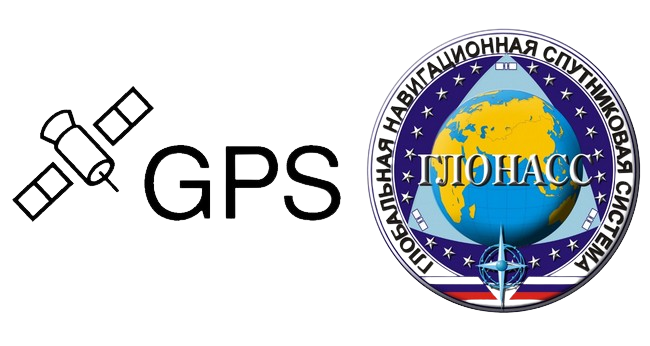 VC тиімдірек географиялық маршруттауға мүмкіндік береді.  Дегенмен, бұл жағдайда орын туралы ақпаратты алу үшін таратылатын үстеме трафиктің үлесі артады және нәтижесінде қуат тұтынуы артады.  Осы санатқа жататын ең танымал алгоритмдердің бірі GEAR (Geographic and Energy Aware Routing) болып табылады.
GEAR алгоритмі өзара әрекеттесу бағытында қайта жіберілген сұраулар санын шектейді.  Бүкіл желінің орнына тек белгілі бір желі кластерінде жұмыс істейді.  Әрбір түйін ағымдағы және алдыңғы маршрут шығындарын сақтайды.  Маршрутты құру үшін релелік түйінді таңдау көршілес түйіндер жиынтығынан эвристикалық таңдауға негізделген.  GEAR хаттамасы арқылы құрастырылған маршруттар сенсорлық өріс ішінде пакеттің рекурсивті географиялық берілуі арқылы қалыптасады.  Маршруттарды таңдаған кезде қалған энергия мен межелі жерге дейінгі қашықтық ескеріледі.  Осылайша, тең дәрежелі желілерде пайдаланған кезде жоғары энергия тиімділігіне қол жеткізіледі.
Пайдаланылған әдебиеттер тізімі:
1. Бертсекас Д., Галлагер Р. Сети передачи данных: пер. с англ. - М.: Мир, 1989. - 544 с. 616 с.
2. Тель Ж. Введение в распределенные алгоритмы. - М.: МЦНМО, 2009.
3. Karl H., Willig A. Protocols and Architectures for Wireless Sensor Networks. John Wiley & Sons Ltd. , 2005. - 497 p.
4. Лихтциндер Б.Я., Голубничая Е.Ю. Особенности маршрутизации в сенсорных сетях // Проблемы техники и технологий телекоммуникаций (ПТиТТ-2016): материалы XVII международной научно-технической конференции. - Самара: ПГУТИ, 2016. - С. 410 411.
5. Голубничая Е.Ю. Выбор оптимальных маршрутов передачи данных в беспроводных сенсорных сетях // Проблемы техники и технологий телекомму-
никаций (ПТиТТ-2017): материалы XVIII международной научно-технической конференции. - Казань: КНИТУ-КАИ, 2017. - С. 239-240 .
6. Окунева Д.В. Разработка и исследование моделей беспроводных сенсорных сетей при неравномерном распределении узлов: авторефер. дис. .канд.тех. наук: 05.12.13. - Санкт-Петербург, 2017. - 16 с.
7. Гольдштейн Б.С., Кучерявый А.Е. Сети связи пост-NGN. - СПб.: БХВ-Петербург, 2014. - 160 с.
8. Голубничая Е.Ю. Энергоэффективный синхронизированный доступ к каналам передачи данных в кластерных беспроводных сенсорных сетях // Т-Comm: Телекоммуникации и транспорт. 2018. Т. 12, № 8. С. 9-18.
9. Вишневский В. и др. Mesh-сети стандарта IEEE 802. 11s: протоколы маршрутизации // Первая миля. 2009. Т. 10, № 1. С. 16-21.
10. Павлов А.А., Датьев И.О. Протоколы маршрутизации в беспроводных сетях // Труды Кольского научного центра РАН. 2014. № 5 (24). С. 64-75.
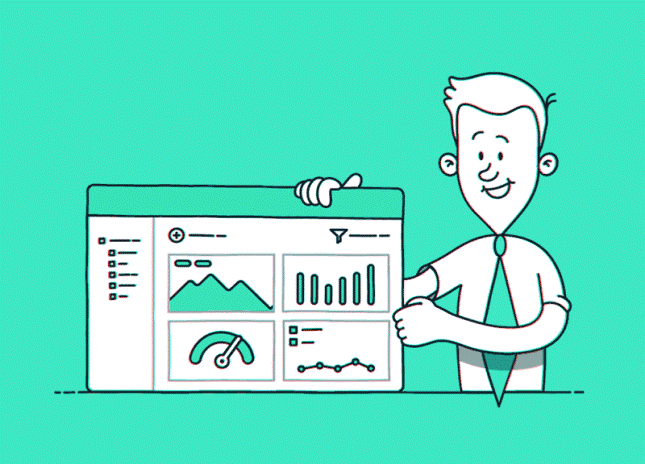 11. Gomes C., Boix A., Paradells J. Impact of LQI-based routing metrics on the performance of a one-to-one routing protocol for IEEE 802.15. 4 multihop networks
EURASIP Journal on Wireless Communications and Networking. 2010. № 1. P. 1-20.
12. Лихтциндер В.Я., Голубничая Е.Ю. Определение метрики между узлами кластерной древовидной сети ZigBee // XXIII Российская научная конференция профессорско-преподавательского состава, научных сотрудников и аспирантов: материалы конференции. - Самара: ПГУТИ, 2016. - С. 40.
13. Raheemah A. et al. Experimental calculation of RSSI for Jennic wireless sensor network platform // ARPN Journal of Engineering and Applied Sciences. 2015. Vol. 10, No. 18. P.8043-8047.
14. Benkic K. at al. Using RSSI value for distance estimation in wireless sensor networks based on ZigBee // 15th International Conference on Systems, Signals and
Image Processing - Bratislava, Slovakia, 2008. - P. 303-306 .
15. Дугаев Д.А. Разработка адаптивного алгоритма маршрутизации для беспроводных многоузловых сетей передачи данных: авторефер. канд, техн. наук: 05.12.13. - Новосибирск, 2018. - 23 с.
16. IEEE 802.15.4 for wireless sensor networks: a technical overview. -- http:// www.open-ab.net/publications/TR-050702.pdf
17. Росляков А.В., Ваняшин С.В. Вудущие сети. - Самара: ПГУТИ, 2015. 274 с.
18. Heinselman W., Kulik J., Balakrishnan H. Adaptive protocols for information dissemination in wireless sensor networks // Proceedings of the 5th Annual ACM/IEEE International Conference on Mobile Computing and Networking. - Seat-
tle, WA, USA. - August 1999. P. 174-185 .
19. Kulik J., Heinzelman W., Balakrishnan H. Negotiation-Based Protocols for Disseminating Information in Wireless Sensor Networks // Wireless Network. 2002.
Vol. 8. P. 169-185 .
20. Вершадский А.М., Курилов Л.С., Финогеев А.Г. Обзор методов маршрутизации в беспроводных сенсорных сетях // Известия высших учебных заведений. Поволжский регион. Технические науки. 2012. № 1 (21). С. 47-57.
21. Heinzelman W., Chandrakasan A., Balakrishnan H. Energy-efficient communication protocol for wireless microsensor networks // Proceedings 33rd Hawaii International Conference on System Sciences (HICSS), Wailea Maui, Hawaii, USA, Jan. 2000.
22. Loscri V., Morabito G., Marano S. A. A Two-Level Hierarchy for Low-Energy
Adaptive Clustering Hierarchy // Proceedings of the 2nd 122 IEEE SemiannualVehicular Technology Conference; Dallas, TX, USA. -- 25-28 September 2005. P. 1809-1813.
23. Fan X., Song Y. Improvement on LEACH Protocol of Wireless Sensor Network // Proceedings of International Conference on Sensor Technologies and Applications. Valencia, Spain. - 14-20 October 2007. P. 260-264 .
24. T-LEACH: The method of threshold-based cluster head replacement for wireless sensor networks / J. Hong, J. Kook, S. Lee, D. Kwon, S. Yi // Inf. Syst. Front. 2009. - P. 513-521 .